Исполнение бюджета Михайловского муниципального района за 2023 год
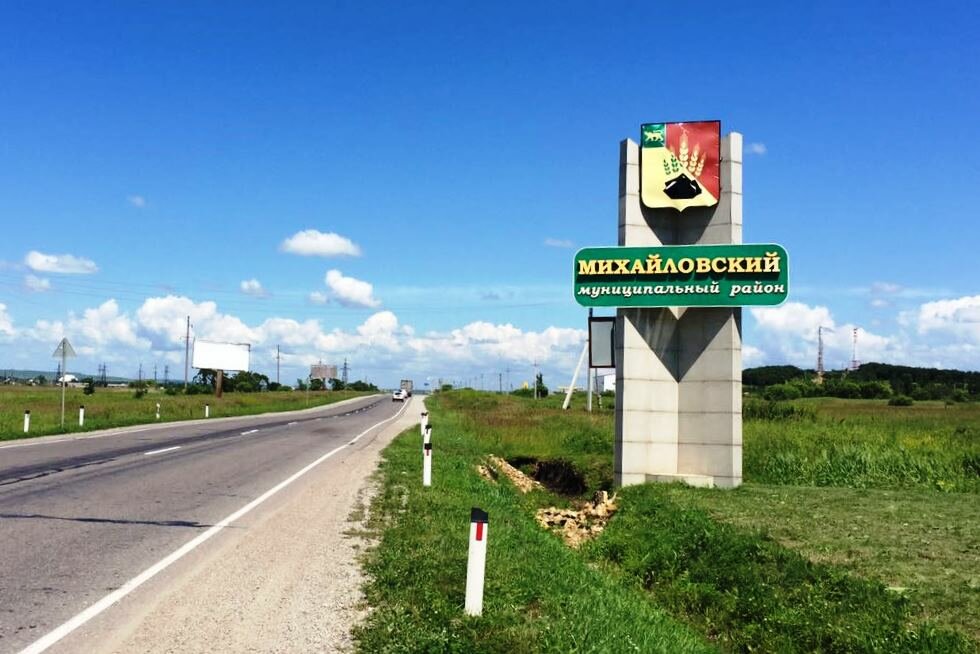 Глоссарий
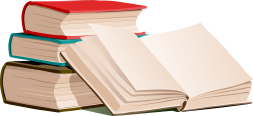 Бюджет — форма образования и расходования денежных средств, предназначенных для финансового обеспечения задач и функций государства и местного самоуправления.
       Если расходная часть бюджета превышает доходную, то бюджет сводится с дефицитом. Превышение доходов над расходами образует положительный остаток бюджета (профицит).
Сбалансированность бюджета по доходам и расходам — основополагающее требование, предъявляемое к органам, составляющим и утверждающим бюджет;
Дефицит бюджета — превышение расходов бюджета над его доходами;
Дотация — межбюджетные трансферты, предоставляемые на безвозмездной и безвозвратной основе без установления направлений и (или) условий их использования;
Доходы бюджета — поступающие в бюджет денежные средства, за исключением средств, являющихся источниками финансирования дефицита бюджета;
Исполнение бюджета – процесс получения доходов и осуществление расходов, предусмотренных статьями утвержденного в районе бюджета;
Источники финансирования дефицита бюджета — средства, привлекаемые в бюджет для покрытия дефицита (кредиты банков, кредиты от других уровней бюджетов, кредиты финансовых международных организаций, ценные бумаги, иные источники);
Консолидированный бюджет — свод бюджетов бюджетной системы Российской Федерации на соответствующей территории (за исключением бюджетов государственных внебюджетных фондов) без учета межбюджетных трансфертов между этими бюджетами;
Межбюджетные отношения — взаимоотношения между публично-правовыми образованиями по вопросам осуществления бюджетного процесса;
Межбюджетные трансферты — средства, предоставляемые одним бюджетом бюджетной системы Российской Федерации другому бюджету бюджетной системы Российской Федерации;
Налоговые доходы – обязательные, безвозмездные, безвозвратные платежи в пользу бюджета;
Неналоговые доходы — доходы, перечисляемые в бюджет, не связанные с налогами. В соответствии с бюджетной классификацией РФ к неналоговым доходам относят:
       - доходы от имущества, находящегося в государственной и муниципальной собственности, или от деятельности государственных и муниципальных организаций
       - доходы от продажи земли и нематериальных активов
       - поступления капитальных трансфертов из негосударственных источников
       - административные платежи и сборы
       - штрафные санкции, возмещение ущерба;
Профицит бюджета — превышение доходов бюджета над его расходами;
Расходы бюджета — выплачиваемые из бюджета денежные средства, за исключением средств, являющихся в соответствии с настоящим Кодексом источниками финансирования дефицита бюджета;
Собственные доходы бюджетов — виды доходов, закрепленные на постоянной основе полностью или частично за соответствующими бюджетами;
Субсидия — бюджетные средства, предоставляемые бюджету другого уровня бюджетной системы Российской Федерации, физическому или юридическому лицу на условиях долевого финансирования целевых расходов;
Субвенция — бюджетные средства, предоставляемые бюджету другого уровня бюджетной системы Российской Федерации или юридическому лицу на безвозмездной и безвозвратной основах на осуществление определенных целевых расходов.
Административно-территориальное деление Михайловского муниципального района
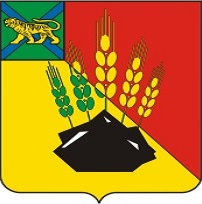 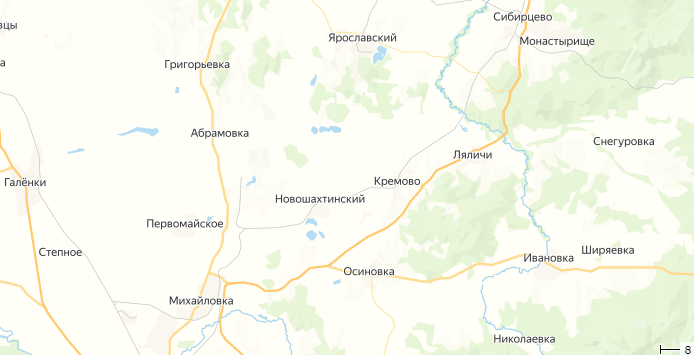 Михайловский муниципальный район входит в состав Приморского края, относящегося к Дальневосточному федеральному округу, и расположен в юго-западной части субъекта.
Граничит с Уссурийским, Анучинским, Шкотовским, Хорольским, Черниговским и Октябрьским районами. Общая протяженность границ составляет 380 км. Михайловский район имеет чрезвычайно удобное географическое положение с ключевыми для Приморского края транспортными коридорами, что обуславливает значительные возможности развития района.
В состав Михайловского муниципального района входит 7 поселений: 1 городское – Новошахтинское и 6 сельских - Григорьевское, Ивановское, Кремовское, Михайловское, Осиновское, Сунятсенское. Число населенных пунктов – 31, районный центр - село Михайловка. Численность населения района по состоянию на 1 января 2023 года составляла 28 755 человек, в том числе городского – 7 049 человек, сельского – 21 706 человек. На долю населения трудоспособного возраста приходится 54,4 %, по плотности населения (10,5 чел. на 1 км2) район занимает 5 место среди муниципальных районов и округов Приморского края.
Бюджет Михайловского муниципального района за 2023 год исполнен с соблюдением требований Бюджетного кодекса Российской Федерации, Положения  "О бюджетном процессе в  Михайловском муниципальном  районе» и на основе прогноза социально-экономического развития Михайловского муниципального района.
Основные задачи бюджетной политики Михайловского муниципального района на 2023 год:
повышение эффективности и результативности программно-целевого управления и бюджетирования;


создание условий для повышения качества предоставления   муниципальных услуг;


повышение эффективности процедур проведения   муниципальных закупок;  
 

повышение эффективности осуществления расходов на органы  местного самоуправления;


развитие внутреннего финансового контроля и мониторинга качества финансового менеджмента;


обеспечение открытости и прозрачности общественных финансов.
Бюджетный процесс – ежегодное формирование и исполнение бюджета
Основные показатели социально-экономического развития Михайловского муниципального района
Основные показатели социально-экономического развития Михайловского муниципального района
Основные характеристики бюджета Михайловского муниципального района за 2023 год
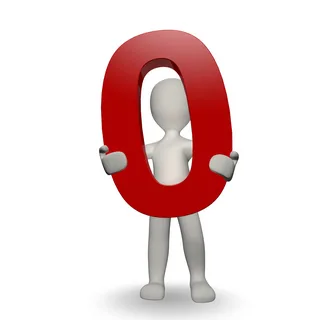 Муниципальный долг
На 01.01.2023 года – 0,0 тыс. руб.
План на 2023 год – 0,0 тыс. руб.
Исполнено на 31.12. 2023 года – 0,0 тыс. руб.



Предельный объем муниципального долга Михайловского муниципального района на 2023 год утвержден в сумме 50 000,00 тыс. рублей (в течении 2023 года не изменялся);
Расходы на обслуживание муниципального долга в 2023 году составили 0,00 тыс. руб.;
Верхний предел муниципального внутреннего долга Михайловского муниципального района на 1 января 2024 года утвержден  в сумме 100 000 тыс. рублей (в течении 2023 года не изменялся), в том числе: верхний предел долга по муниципальным гарантиям- 0,00 тыс. рублей.
Структура доходов бюджета Михайловского муниципального района за 2023 год, тыс. руб.
Структура налоговых и неналоговых доходов бюджета Михайловского муниципального района за 2023 год,  тыс. руб.
Исполнение бюджета по доходам за 2023 год, тыс. руб.
Исполнение доходов бюджета Михайловского муниципального района за 2023 год, тыс. руб.
Структура межбюджетных трансфертов за 2023 год, тыс. руб.
Сведения о межбюджетных трансфертах бюджета Михайловского муниципального района за 2023 год
Анализ исполнения безвозмездных поступлений Михайловского муниципального района за 2023 год, тыс. руб.
Исполнение расходной части  за 2021-2023 годы, тыс. руб.
Исполнение расходной части  в разрезе разделов и подразделов за 2023 год, тыс. руб.
Исполнение расходной части  в разрезе разделов и подразделов за 2023 год, тыс. руб.
Исполнение расходной части бюджета Михайловского муниципального района за 2023 год
Расходы на реализацию муниципальных целевых программ в 2023 году
За счет средств бюджета района в 2023 году профинансировано 24 муниципальные программы на общую сумму 1 144 517,62466 тыс. руб.,  удельный вес которых составил 79,3 % в общем объеме исполненных расходов
Муниципальные программы  бюджета Михайловского муниципального района за 2023 год, 
   тыс. руб.
Непрограммные направления расходов бюджета Михайловского муниципального района за  2023 год, тыс. руб.
Непрограммные направления расходов бюджета Михайловского муниципального района за  2023 год, тыс. руб.
Сведения о сводных показателях и финансовом обеспечении муниципальных заданий за 2023 год
Сведения о сводных показателях и финансовом обеспечении муниципальных заданий за 2023 год
Сведения о сводных показателях и финансовом обеспечении муниципальных заданий за 2023 год
Сведения о расходах муниципального района с учетом интересов целевых групп за 2023 год
Семьи с детьми
Компенсация части родительской платы родителю за детей, посещающих дошкольные учреждения
Обеспечение бесплатным питанием в муниципальных общеобразовательных организациях)
Организация отдыха детей в каникулярное время
Запланировано:  4 484,347 т.р.
Исполнено:         3 484,347т.р.
Запланировано: 34 770,775 т.р.
Исполнено:        31 040,775 т.р.
Запланировано:  5 139,469 т.р.
Исполнено:         5 139,469 т.р.
Сведения о расходах муниципального района с учетом интересов целевых групп за 2023 год
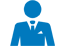 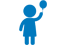 Работники муниципальных учреждений
Дети-сироты
Социальная поддержка педагогических работников муниципальных образовательных организаций (единовременные и ежемесячные выплаты, компенсация на наем жилья).
Приобретение жилых помещений для детей-сирот и детей, оставшихся без попечения родителей
Запланировано:  39 458,9 т.р.
Исполнено:         38 751,5 т.р.
Запланировано:    7 716,0 т.р.
Исполнено:           7 716,0 т.р.
Сведения о реализации общественно значимых проектов в 2021-2025 году
Информация о реализации в 2023  проектов инициативного бюджетирования по направлению «Твой проект»
На 2022 год граждане участвовали в выборе проектов инициативного бюджетирования по направлению «Твой проект», были выбран проект спортивной площадки в МБОУ СОШ им. А.И. Крушанова с. Михайловка, стоимость проекта составила 2 390 510,49 рублей (2 366 605,39 руб. – краевой бюджет; 23 905,10 руб. – районный бюджет);
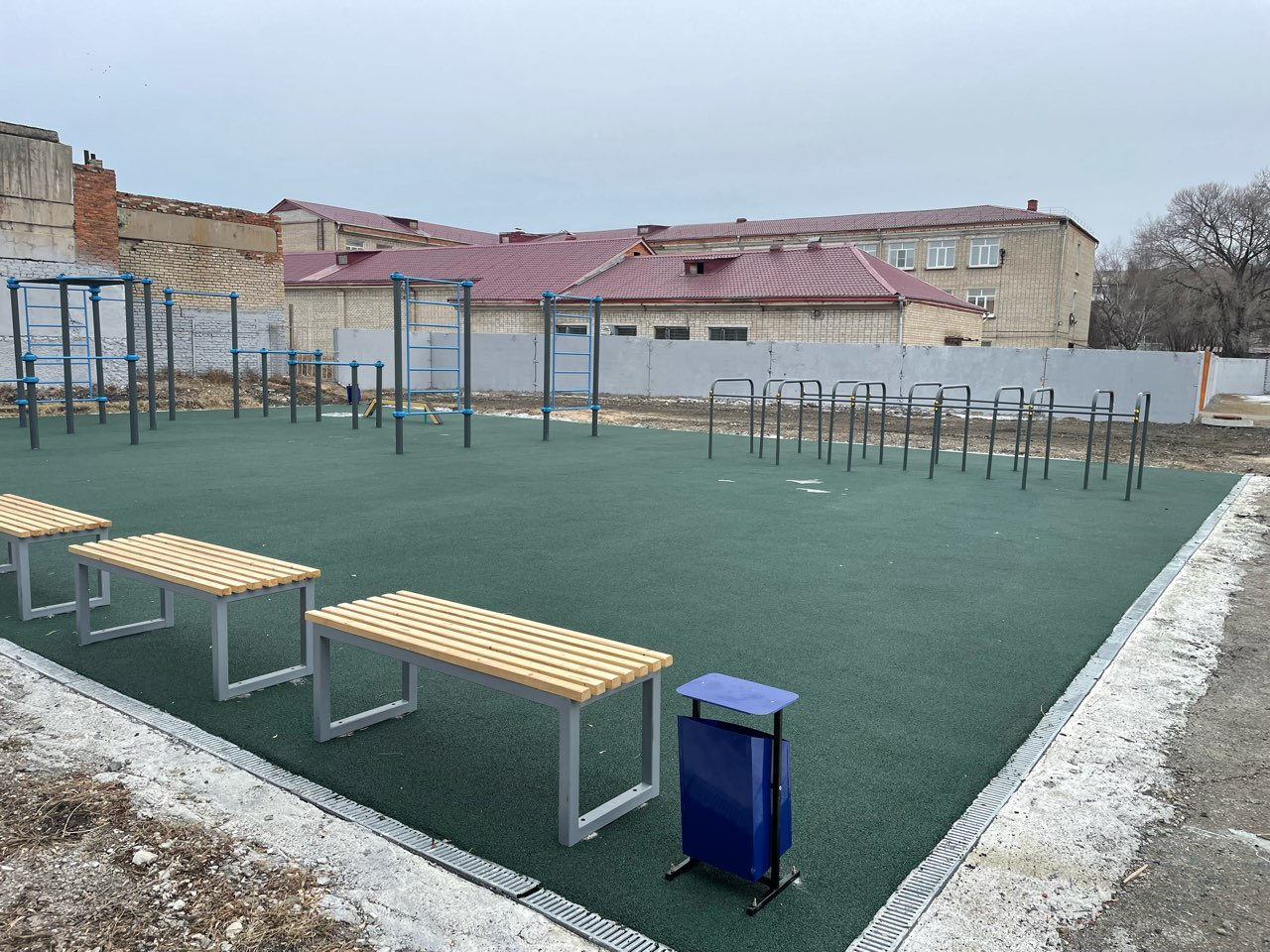 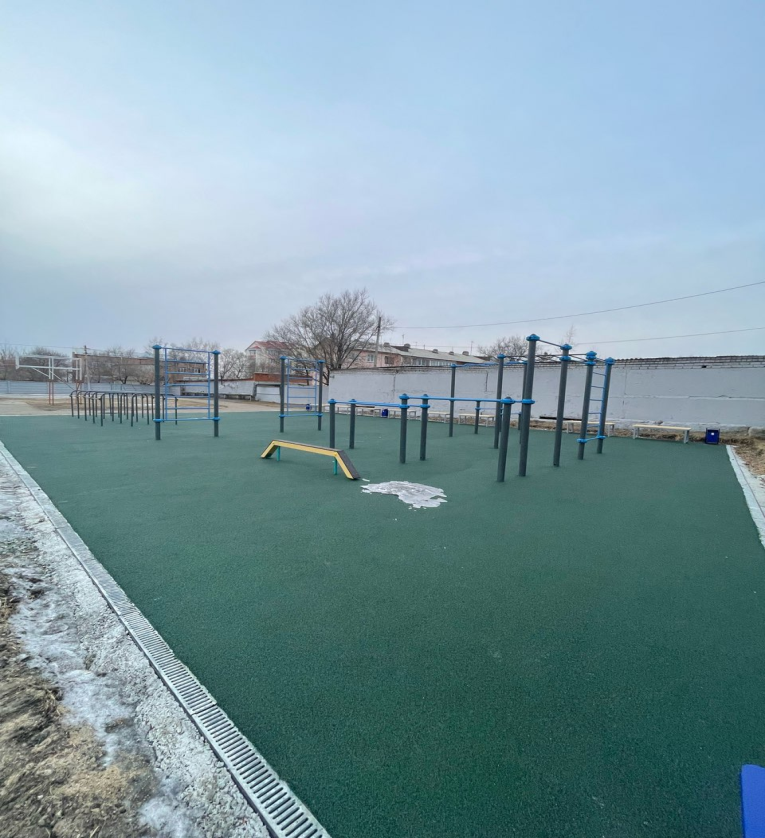 Спортивная площадка в МБОУ СОШ им. А.И. Крушанова с. Михайловка
Рейтинг муниципальных образований Приморского края по уровню открытости бюджетных данных в 2023 году (группировка по степени открытости)
Рейтинг муниципальных образований Приморского края по результатам комплексной оценки качества управления бюджетным процессом за 2022 год
Иные характеристики и информация о бюджете Михайловского  муниципального района
1. Уровень долговой нагрузки на бюджет муниципального района. Долговые обязательства у муниципального района для оплаты в очередном году отсутствуют.

2. Информация о позиции муниципального района в рейтингах открытости бюджетных данных, качества управления муниципальными финансами: 
- обеспечивается эффективность муниципальных финансов, открытость деятельности органов местного  самоуправления на базе системы «Электронный бюджет»; 
- обеспечивается прозрачность и открытость муниципальных финансов, повышение доступности и понятности информации о бюджете через  регулярную публикацию «Бюджета для граждан»;
Уважаемые жители Михайловского муниципального района!
Администрация Михайловского муниципального района сообщает, что 15 мая 2024 года в 10-00 в актовом зале администрации Михайловского муниципального района по адресу: с. Михайловка, ул. Красноармейская, 16, 1 этаж, будут проходить публичные слушания в форме общественных обсуждений по проекту решения Думы Михайловского муниципального района "Об утверждении отчета об исполнении бюджета Михайловского муниципального района за 2023 год".
 
С проектом решения можно ознакомиться на официальном сайте администрации Михайловского муниципального района в разделе "Бюджет для граждан" в подразделе "Исполнение бюджета" или по ссылке: https://www.mikhprim.ru/index.php/budget-new-gragdan/ispolnenie-byudzheta/485-otchet-ob-ispolnenii-byudzheta-po-godam/20367-otchet-ob-ispolnenii-byudzheta-mikhajlovskogo-munitsipalnogo-rajona-za-2023-god
Предложения и замечания по проекту решения Думы Михайловского муниципального района принимаются до 10-00 часов 15 мая 2024 года на электронный адрес управления финансов администрации Михайловского муниципального района - fin460@mikhprim.ru.
Контактная информация для граждан по бюджетным вопросам
Управление финансов Администрации Михайловского муниципального района

Адрес:  692651, с. Михайловка, ул. Красноармейская, 16
Тел. (842346) 2-56-72, 2-33-36, 2-33-71, 2-38-35
График работы: Пн – Пт  с 8.30 – 17.30 
                               (перерыв 13.00-14.00)
                            E-mail:  fin460@mikhprim.ru
Начальник: Сенчило Александр Александрович